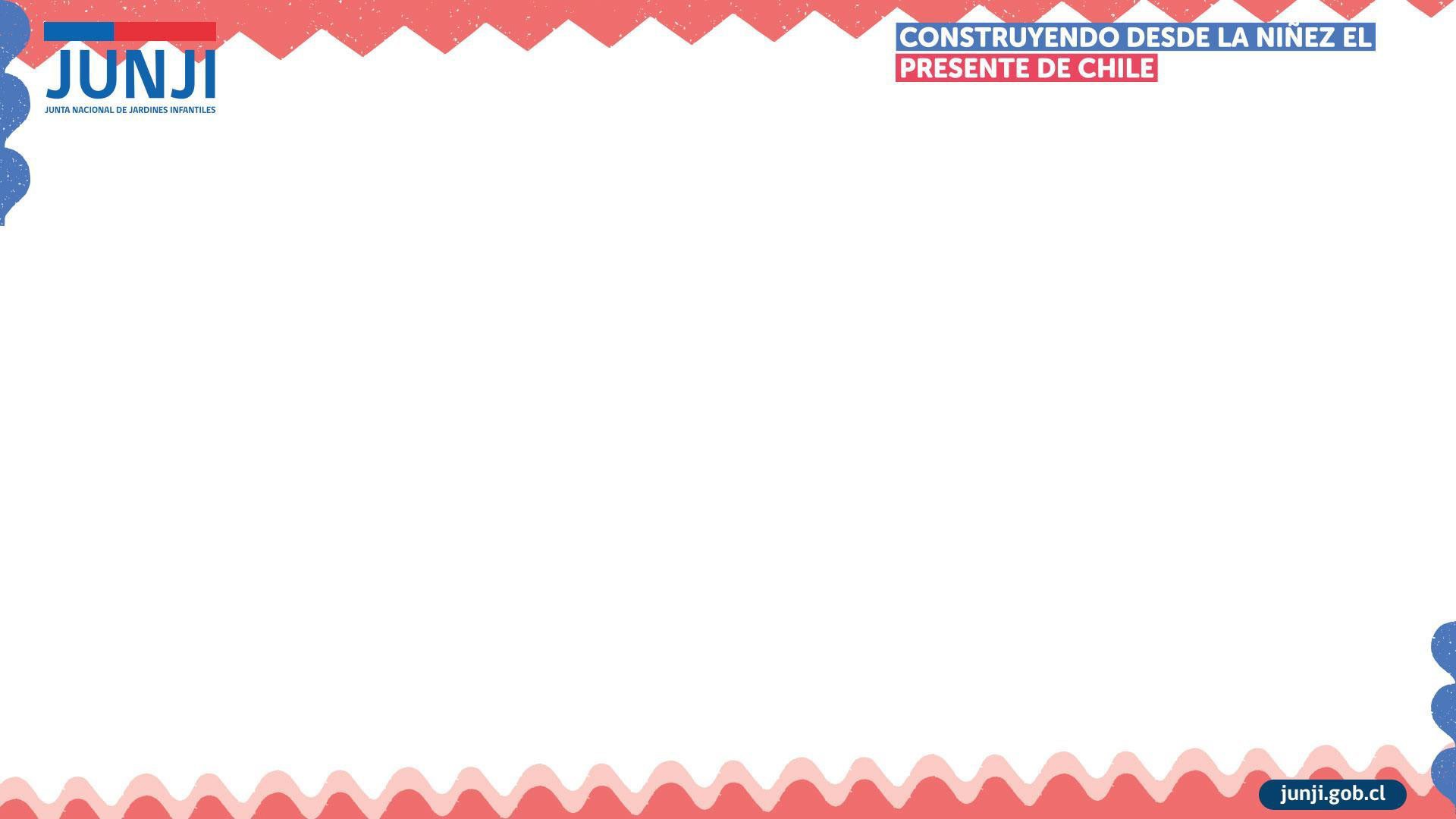 Módulo 3, Sesión 3
REFLEXIONES PROFESIONALES PARA LA CO-CONSTRUCCIÓN DE COMUNIDADES
EDUCATIVAS INCLUSIVAS CON PERSPECTIVA
DE GÉNERO
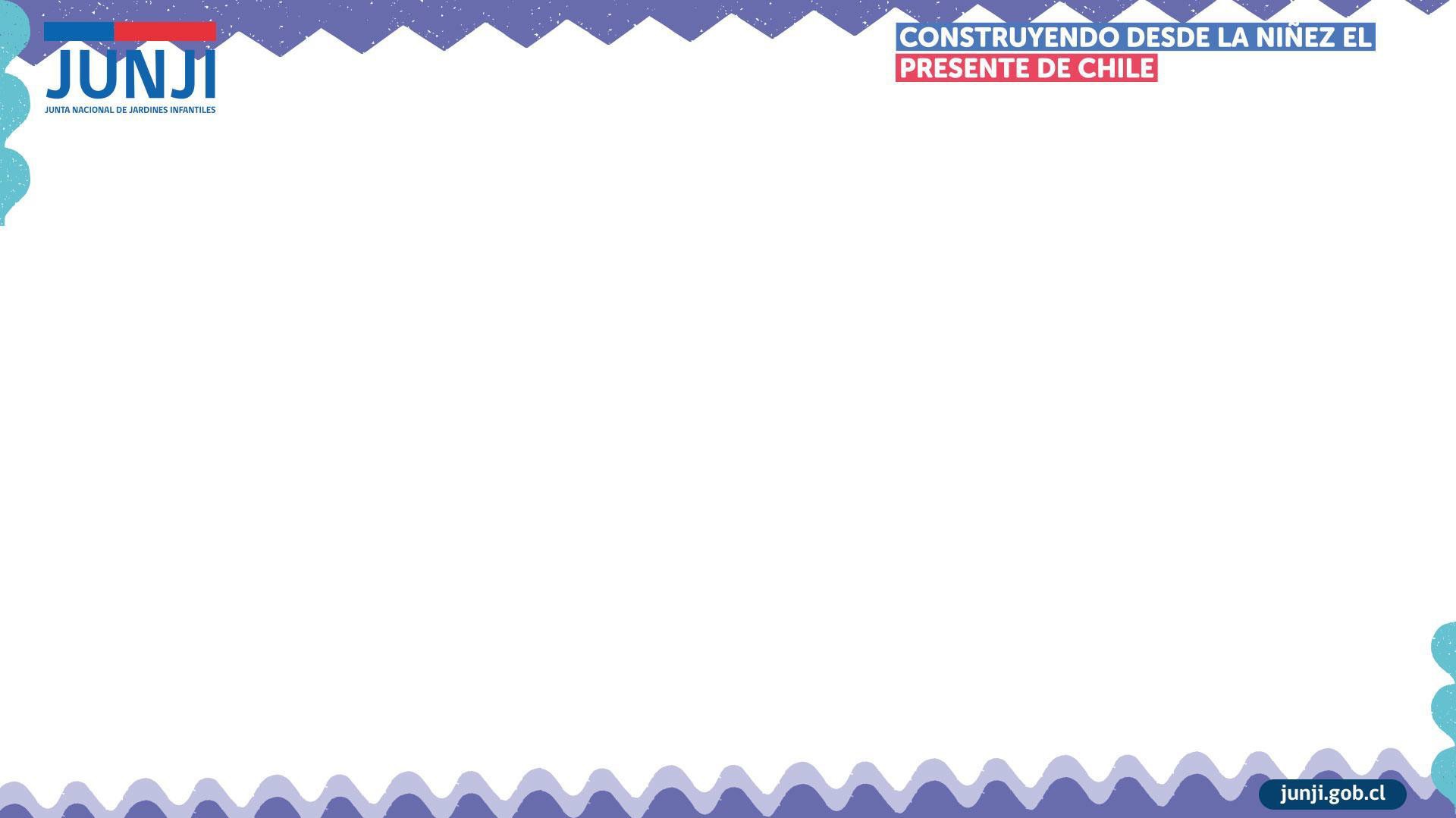 PROBLEMATIZACIÓN
Introducción a la reflexión
“¿Qué significa para ustedes ser parte de una comunidad educativa inclusiva y con enfoque de género?”
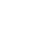 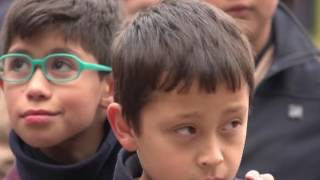 ¿Qué oportunidades y barreras existen dentro de la comunidad edu- cativa para fortalecer este enfoque?

junji.gob.cl
REFLEXIÓN SOBRE EL SENTIDO DE COMUNIDAD Y COLABORACIÓN PARA LA IMPLEMENTACIÓN DE PRÁCTICAS EDUCATIVAS INCLUSIVAS Y CON ENFOQUE DE GÉNERO
El sentido de comunidad y la colaboración son pilares fundamentales para la implementación de prácticas educativas inclusivas y con enfo- que de género, especialmente en contextos donde la educación busca transformar realidades y garantizar derechos.
Estas prácticas no solo dependen de las decisiones individuales de los docentes o directivos, sino también de la acción conjunta de todas las actorías que conforman la comunidad educativa: familias, estudiantes, educadoras, educadores, equipos directivos y la sociedad en general.

En este contexto, las prácticas educativas inclusivas con enfoque de género requieren:
Un espacio seguro y equitativo: La comunidad debe garantizar que cada estudiante, independientemente de su género, origen, capacidades o si- tuación socioeconómica, se sienta valorado y aceptado.
Compromiso compartido: Los miembros de la comunidad deben asu- mir la responsabilidad de promover la igualdad, no como una tarea aislada, sino como un objetivo colectivo que beneficia a todos y todas.
Valoración de la diversidad: Reconocer las diferencias no como obstácu- los, sino como oportunidades para enriquecer el aprendizaje y fomentar la empatía.
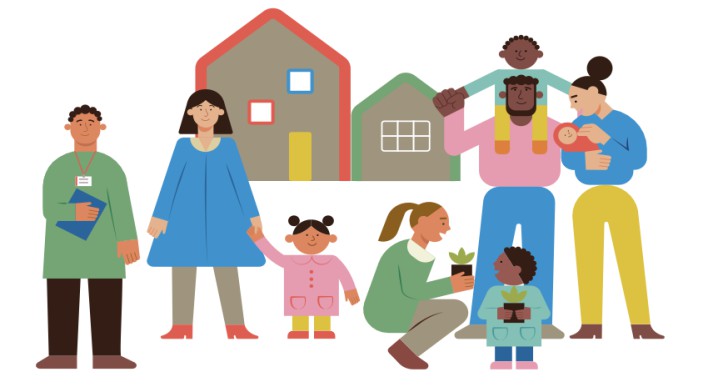 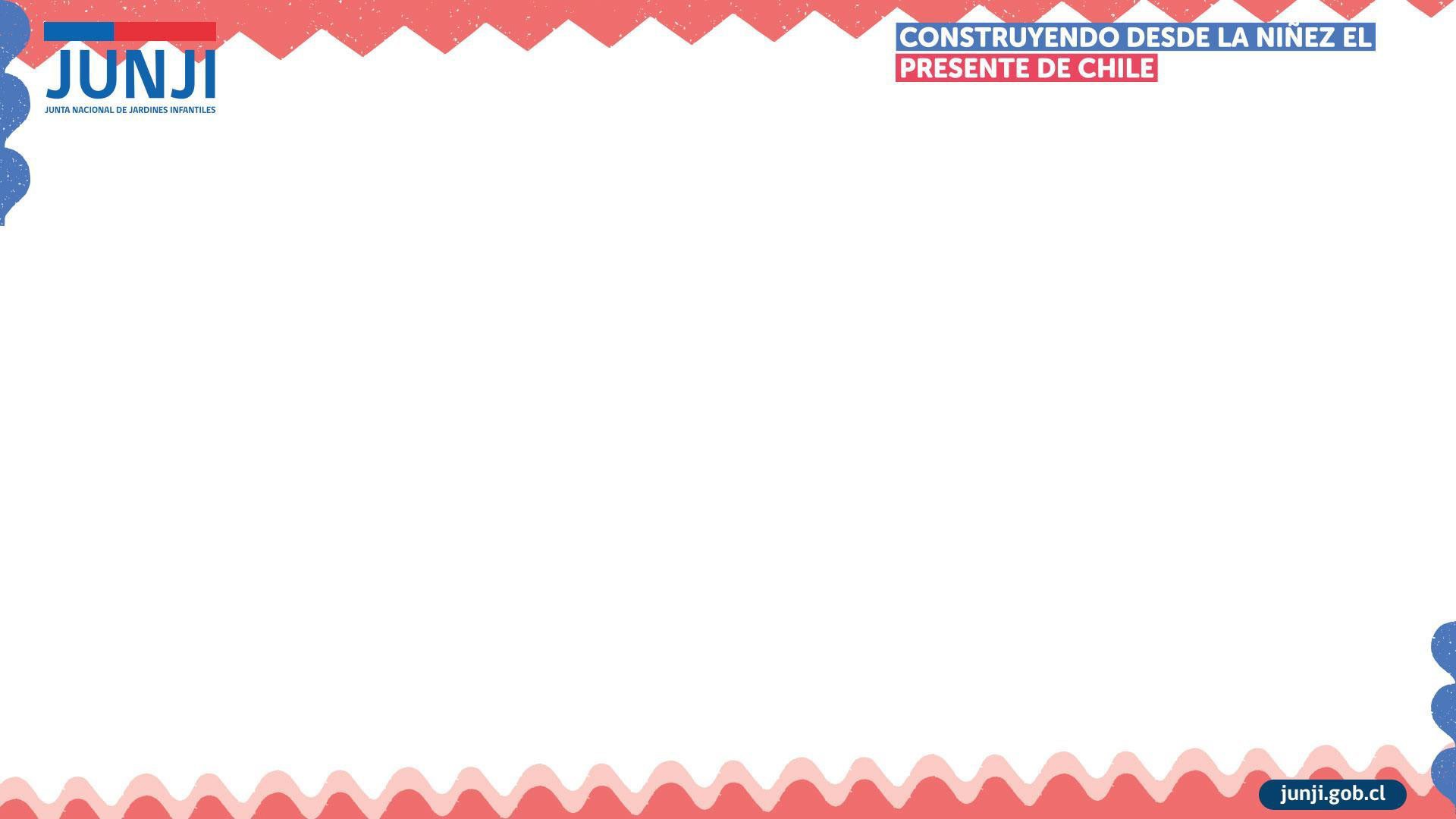 EL ROL DE LAS COMUNIDADES DE APRENDIZAJE EN LA INCORPORACIÓN DE LA PERSPECTIVA DE GÉNERO
La perspectiva de género en educación implica cuestionar y transformar las dinámicas que perpetúan desigualdades entre hombres y mujeres, así como entre identidades de género diversas. Las comunidades de aprendizaje facilitan este proceso al:
Fomentar la reflexión crítica: Proporcionan espacios seguros para que los participantes analicen cómo las prácticas y normas actuales refuerzan estereotipos de género y consideren estrategias para cambiarlas.
Promover el aprendizaje colaborativo: Los integrantes intercambian ideas, experiencias y recursos, enriqueciendo su comprensión del enfoque de género y sus aplicaciones en el ámbito educativo.
Construir un enfoque integral: Al incluir a diversos actores de la comuni- dad educativa, estas comunidades aseguran que las intervenciones tengan en cuenta múltiples perspectivas, necesidades y contextos.
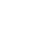 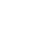 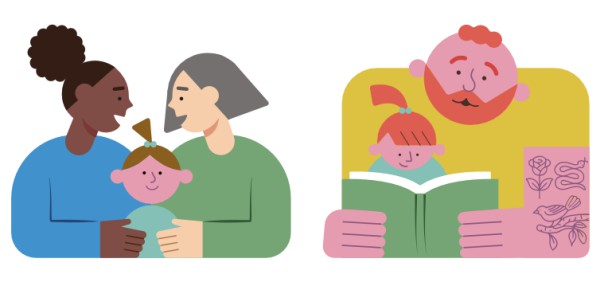 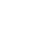 PLANIFICACIÓN DE FUTURAS ACCIONES Y REDES DE APOYO ENTRE PARES PARA CONTINUAR LA APLICACIÓN Y MEJORA DE
LAS PRÁCTICAS INCLUSIVAS EN EL TIEMPO
A través de un enfoque de trabajo conjunto, actualización constante y evaluación periódica, es posible asegurar que estas prácticas evolucionen y respondan a las necesidades cambiantes del contexto educativo.
C	Promoción de la participación comunitaria
Fortalecer el sentido de co- rresponsabilidad entre equi- pos educativos, niñeces y fa- milias.
A
B
Formación continua
y actualización profesional
Diseño y revisión de planes educativos
Actualizar los planes y prácti- cas educativas para garantizar su alineación con principios inclusivos.
La capacitación regular es esencial para mantener las prácticas inclusivas actualiza- das y efectivas.
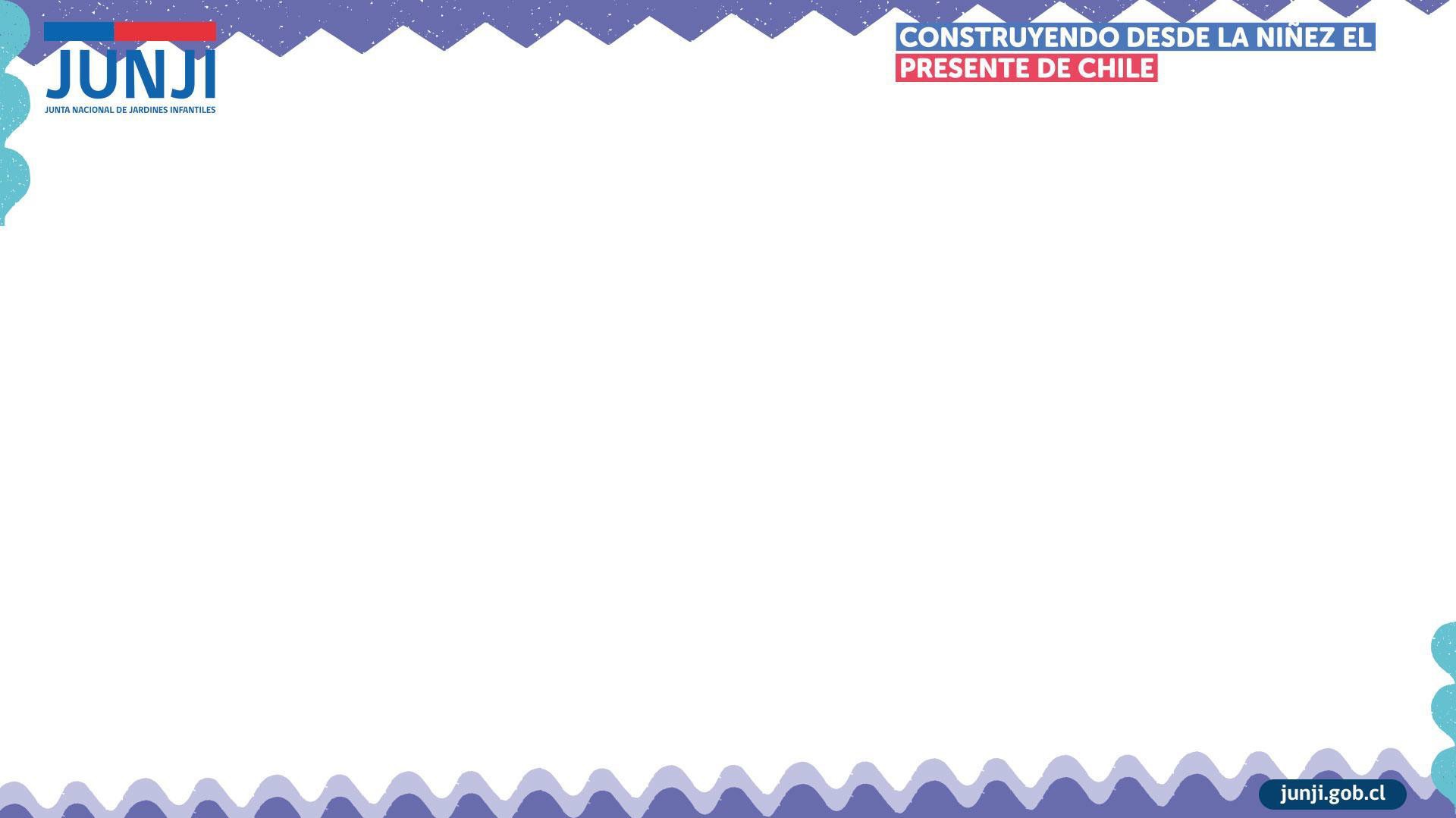 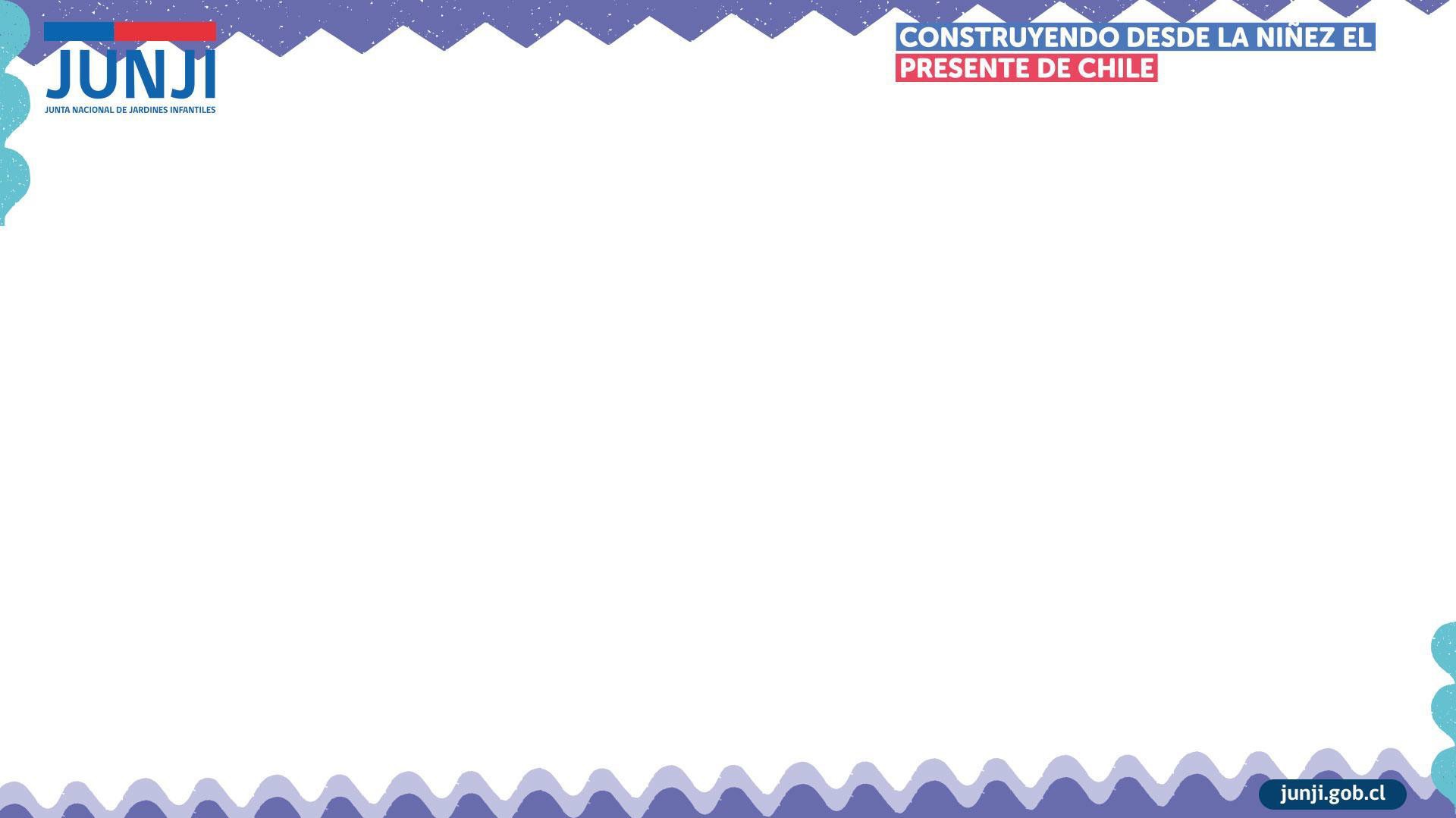 DESARROLLO EN GRUPO DEL AVANCE N°2 DEL TRABAJO FINAL
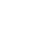 Revisión del Avance N°1: En equipo, comiencen revisando los elementos clave que desarrollaron en el primer avance del trabajo final, identificando aspectos que pueden fortalecer o expandir.
Focalización en Buenas Prácticas y Propuestas:
Discutan y seleccionen dos o tres áreas clave de intervención que consideren esenciales para revertir los sesgos de género en sus espacios educativos. Utilicen las siguientes preguntas para orientar su discusión:
¿Qué sesgos de género identificamos en nuestras prácticas diarias?
¿Qué propuestas de cambio podemos desarrollar para eliminar o reducir estos sesgos?
Deben trabajar en definir estrategias específicas para involucrar a la comunidad educativa (familias, equipos educativos, niñeces) en la incorporación de la perspectiva de género en la educación parvularia.
Deben considerar ejemplos concretos de buenas prácticas o experiencias exitosas que ya hayan implementado o visto en otros espacios educativos, anotando los elementos que contribuyeron a su éxito.
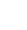 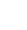 Para finalizar esta instancia, deben redactar un resumen de los puntos clave de sus propuestas (máximo 200 palabras) que compartan con el grupo en la siguiente plenaria.
junji.gob.cl
CIERRE DE LA JORNADA:
RECAPITULANDO LO APRENDIDO
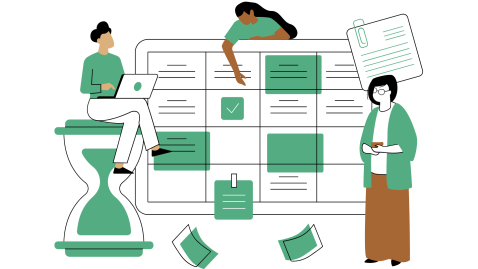